„POZNAJMY AUTYZM – WSZYSCY JESTEŚMY WYJĄTKOWI!”
Światowy Dzień Świadomości Autyzmu
2 kwietnia
„Poznajmy autyzm – uczmy się akceptacji!”
Co to jest autyzm ?
Autyzm to sposób, w jaki niektóre osoby odbierają świat.

Ich mózg działa trochę inaczej niż u większości ludzi.
KAŻDY CZŁOWIEK JEST INNY
Tak jak różnimy się wyglądem,
 tak różnimy się sposobem 
myślenia i czucia.
Autyzm to jedna z takich różnic.
JAKIE SĄ DZIECI Z AUTYZMEM?
Mogą być bardzo ciche albo bardzo gadatliwe.
Lubią powtarzać czynności.
Czasem nie lubią patrzeć w oczy.
Co może być trudne dla dziecka z autyzmem?
Głośne dźwięki.
Jasne światła.
Dużo ludzi.
Zmiany w planie dnia.
Co dzieci z autyzmem lubią?
Układać klocki, puzzle.
Rysować, grać na komputerze.
Mieć swoje ulubione zabawki i tematy.
Jak dzieci z autyzmem się uczą?
Czasem potrzebują więcej czasu.
Uczą się inaczej – przez obrazy, dźwięki, ruch.
Lubią rutynę i powtarzalność.
JAK SIĘ POROZUMIEWAJĄ?
Niektóre mówią dużo, inne niewiele lub wcale.
Mogą używać obrazków lub gestów.
ZAPRASZAMY NA FILMIK O AUTYŹMIE
CZY DZIECI Z AUTYZMEM LUBIĄ MIEĆ PRZYJACIÓŁ?
Tak!
Czasem trudno im pokazać, co czują, ale bardzo chcą mieć kolegów.
Co możemy zrobić, by im pomóc?
Być cierpliwym.
Pytać, jak się czują.
Nie wyśmiewać.
Pomagać, gdy proszą.
Empatia – co to znaczy?
To umiejętność zrozumienia, co czuje ktoś inny.
Spróbuj postawić się w czyichś butach.
Każdy z nas ma coś wyjątkowego
Jeden świetnie rysuje, inny szybko biega.
Osoby z autyzmem też mają swoje talenty.
Kolor niebieski – symbol autyzmu
2 kwietnia ludzie zakładają niebieskie ubrania.
To znak wsparcia i zrozumienia.
Zabawa razem – jak być dobrym kolegą?
Baw się tak, jak druga osoba lubi.
Mów spokojnie.
Daj przestrzeń, gdy trzeba.
Jak dziecko z autyzmem odbiera świat ?
ĆWICZENIE
🧩 CO TO JEST AUTYZM?
 A) Choroba, którą można się zarazić
 B) Inny sposób myślenia i odczuwania
 C) Ulubiona zabawa dzieci
🧩 CO TO JEST AUTYZM?
 A) Choroba, którą można się zarazić
 B) Inny sposób myślenia i odczuwania
 C) Ulubiona zabawa dzieci
✅ Prawidłowa odpowiedź: B
👂 CO MOŻE BYĆ TRUDNE DLA DZIECKA Z AUTYZMEM?
 A) Głośne dźwięki i hałas
 B) Czytanie książek
 C) Picie wody
👂 CO MOŻE BYĆ TRUDNE DLA DZIECKA Z AUTYZMEM?
 A) Głośne dźwięki i hałas
 B) Czytanie książek
 C) Picie wody
✅ Prawidłowa odpowiedź: A
💬 Czy każde dziecko z autyzmem mówi?
 A) Tak, każde dużo mówi
 B) Niektóre mówią, inne nie
 C) Wszystkie dzieci z autyzmem milczą
💬 Czy każde dziecko z autyzmem mówi?
 A) Tak, każde dużo mówi
 B) Niektóre mówią, inne nie
 C) Wszystkie dzieci z autyzmem milczą
✅ Prawidłowa odpowiedź: B
👕 JAKI KOLOR JEST SYMBOLEM AUTYZMU?
 A) Czerwony
 B) Zielony
 C) Niebieski
👕 JAKI KOLOR JEST SYMBOLEM AUTYZMU?
 A) Czerwony
 B) Zielony
 C) Niebieski
✅ Prawidłowa odpowiedź: C
🧠 CZY AUTYZM MOŻNA „WYLECZYĆ”?
 A) Tak, po tygodniu
 B) Nie, to nie choroba
 C) Tak, wystarczy dużo spać
🧠 CZY AUTYZM MOŻNA „WYLECZYĆ”?
 A) Tak, po tygodniu
 B) Nie, to nie choroba
 C) Tak, wystarczy dużo spać
✅ Prawidłowa odpowiedź: B
🎨 CO DZIECI Z AUTYZMEM CZĘSTO LUBIĄ ROBIĆ?
 A) Skakać po kałużach
 B) Bawić się powtarzalnie i mieć swoje ulubione tematy
 C) Jeść lody
🎨 CO DZIECI Z AUTYZMEM CZĘSTO LUBIĄ ROBIĆ?
 A) Skakać po kałużach
 B) Bawić się powtarzalnie i mieć swoje ulubione tematy
 C) Jeść lody
✅ Prawidłowa odpowiedź: B
🧩 Co symbolizuje układanka – puzzle?
 A) Zabawę w przedszkolu
 B) To, że wszyscy jesteśmy częścią większej całości
 C) Trudne zadanie do rozwiązania
🧩 Co symbolizuje układanka – puzzle?
 A) Zabawę w przedszkolu
 B) To, że wszyscy jesteśmy częścią większej całości
 C) Trudne zadanie do rozwiązania
✅ Prawidłowa odpowiedź: B
💙 KIEDY OBCHODZIMY ŚWIATOWY DZIEŃ ŚWIADOMOŚCI AUTYZMU?
 A) 1 czerwca
 B) 25 grudnia
 C) 2 kwietnia
💙 KIEDY OBCHODZIMY ŚWIATOWY DZIEŃ ŚWIADOMOŚCI AUTYZMU?
 A) 1 czerwca
 B) 25 grudnia
 C) 2 kwietnia
✅ Prawidłowa odpowiedź: C
🌟 CZY DZIECI Z AUTYZMEM MAJĄ TALENTY?
 A) Nie, nie potrafią niczego wyjątkowego
 B) Tak, każdy ma coś, w czym jest dobry
 C) Tylko jeśli długo ćwiczą
🌟 CZY DZIECI Z AUTYZMEM MAJĄ TALENTY?
 A) Nie, nie potrafią niczego wyjątkowego
 B) Tak, każdy ma coś, w czym jest dobry
 C) Tylko jeśli długo ćwiczą
✅ Prawidłowa odpowiedź: B
GRATULACJE !
Jeśli odpowiedziałeś/aś na wszystkie pytania – brawo! Jesteś wspaniałym przyjacielem i potrafisz zrozumieć, że każdy z nas jest wyjątkowy!
✏️ ZADANIE: „RÓŻNI, ALE RAZEM – ZAPROJEKTUJ DWA RÓŻNE PUZZLE”
ZAPROJEKTUJ DWA RÓŻNE ELEMENTY UKŁADANKI (PUZZLE). KAŻDY Z NICH NIECH BĘDZIE INNY – W KOLORZE, WZORZE LUB TEMACIE.
JEDNA CZĘŚĆ MOŻE BYĆ NP. W KROPKI, DRUGA W PASKI. NA JEDNYM MOŻESZ NARYSOWAĆ TO, CO TY LUBISZ ROBIĆ, A NA DRUGIM – CO LUBI KTOŚ INNY (NP. TWÓJ KOLEGA, KOLEŻANKA LUB KTOŚ Z RODZINY).
CHOĆ WYGLĄDAJĄ INACZEJ – PASUJĄ DO SIEBIE! BO RÓŻNORODNOŚĆ TO COŚ PIĘKNEGO 💙
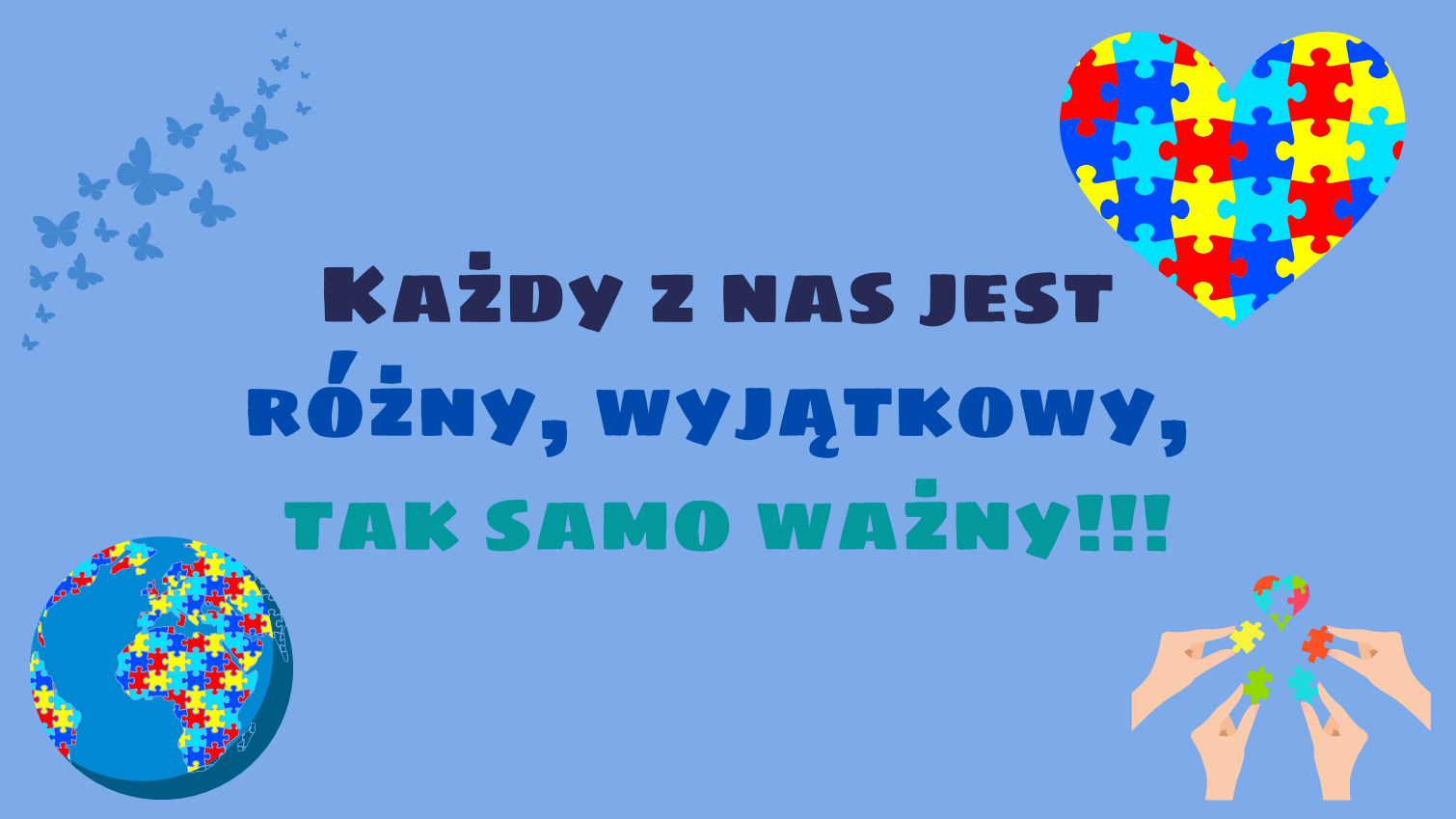 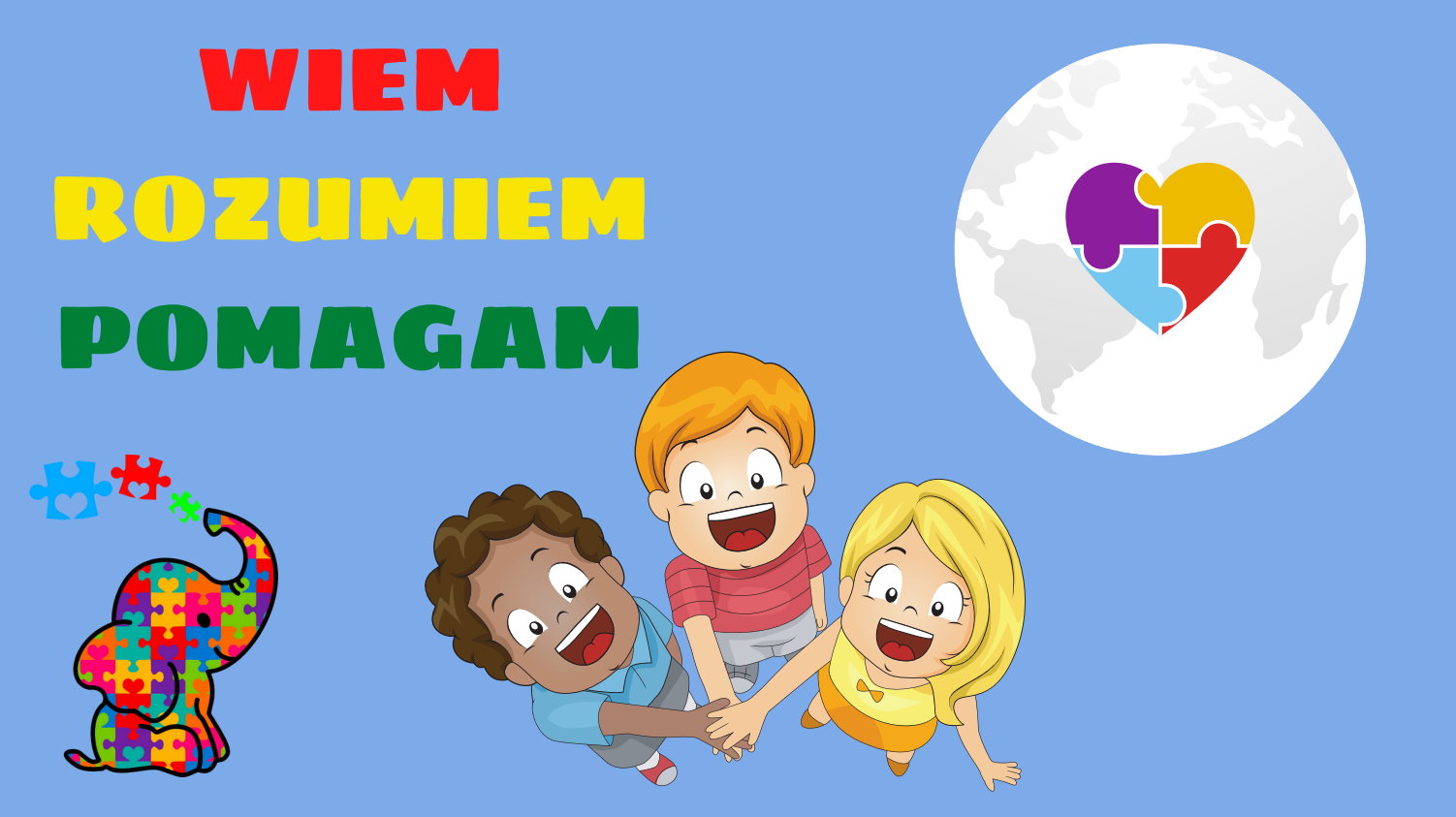 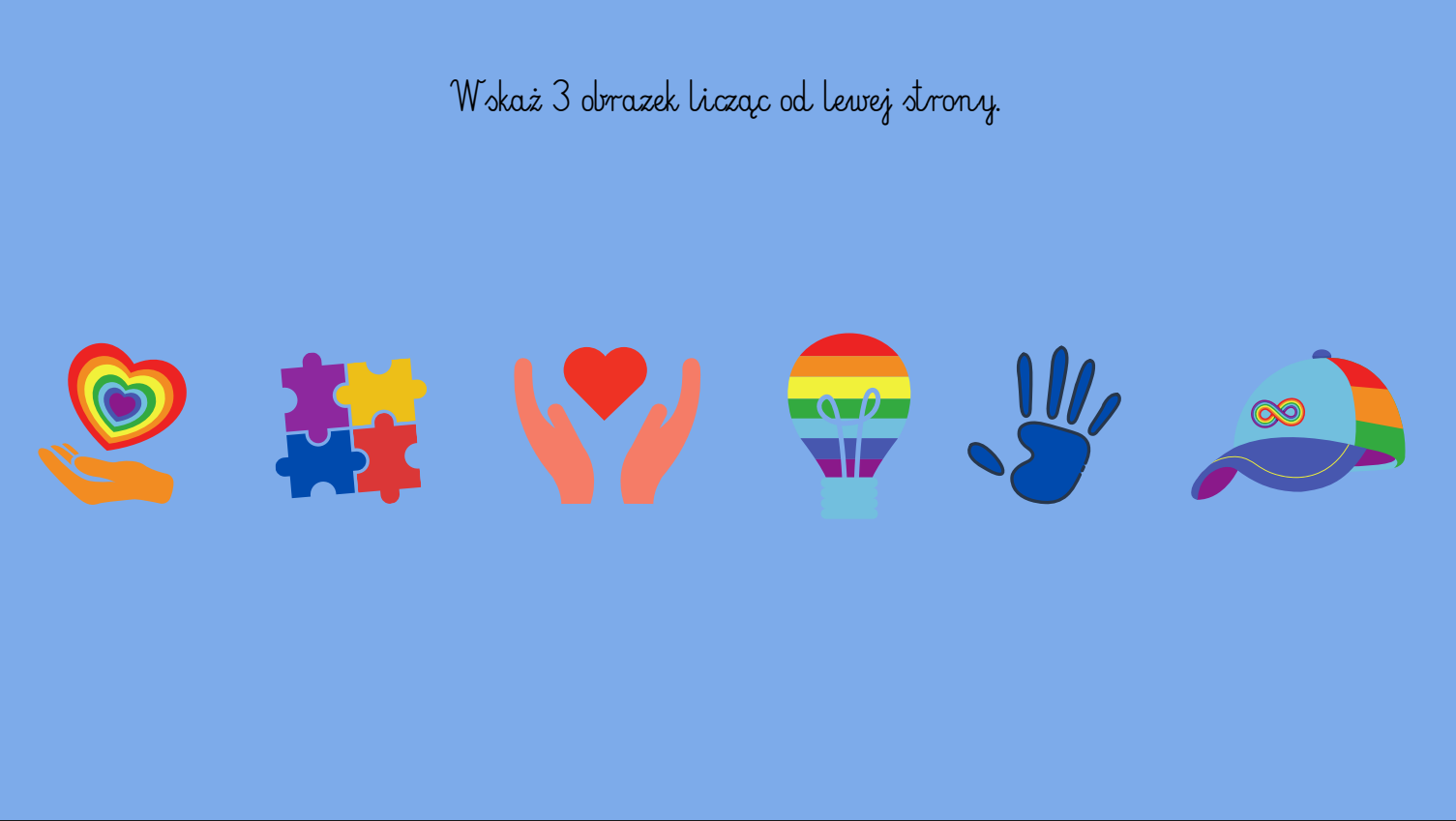 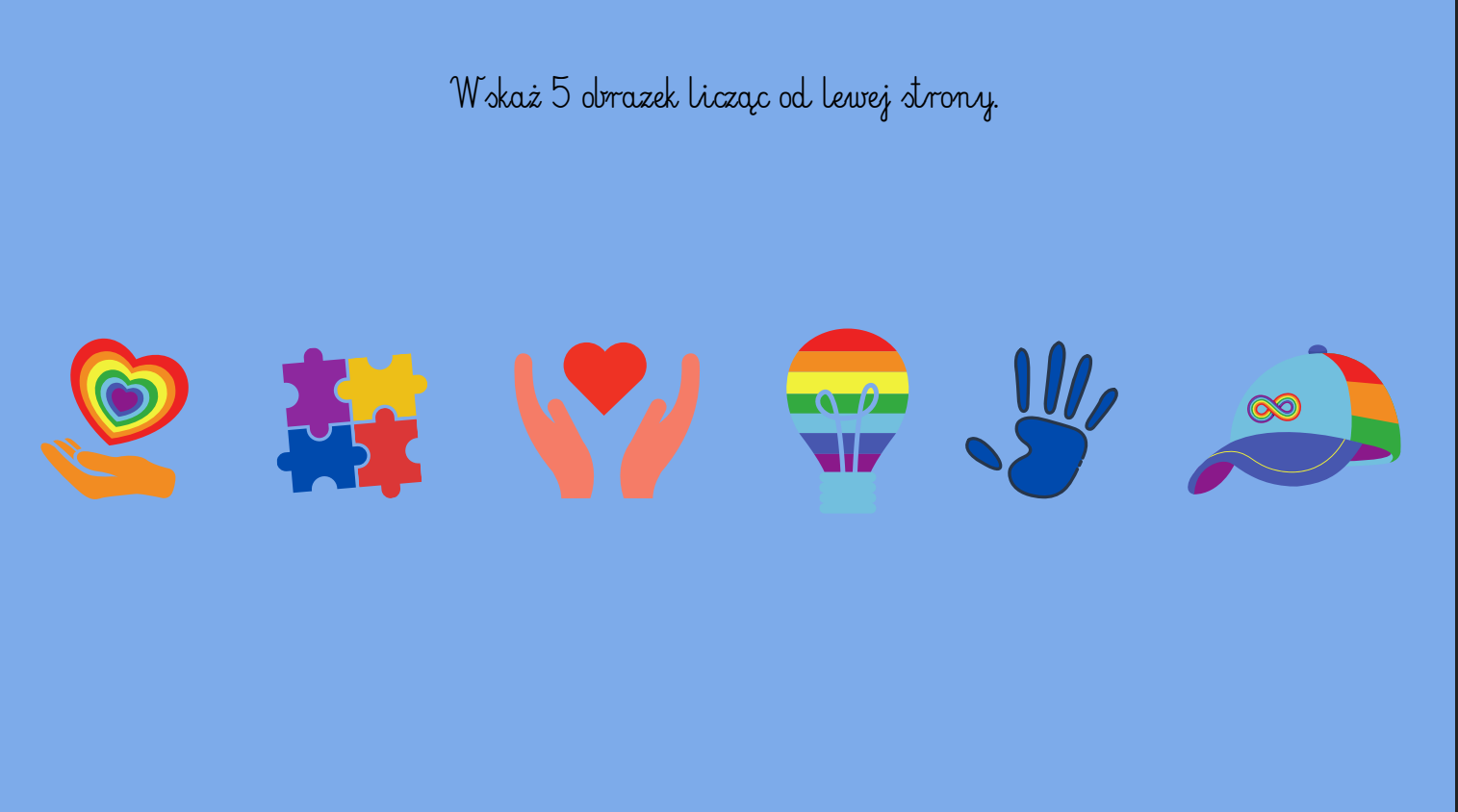 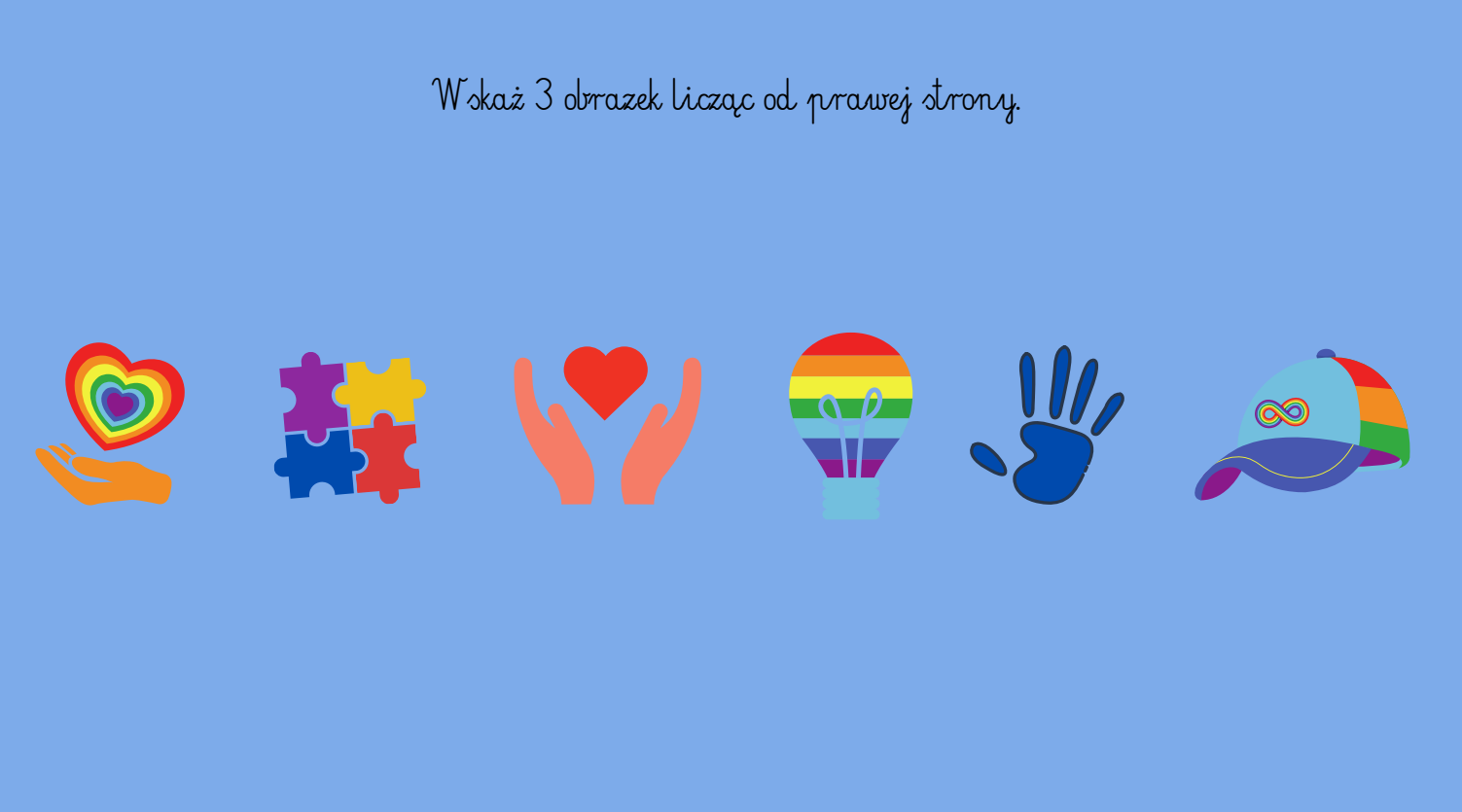 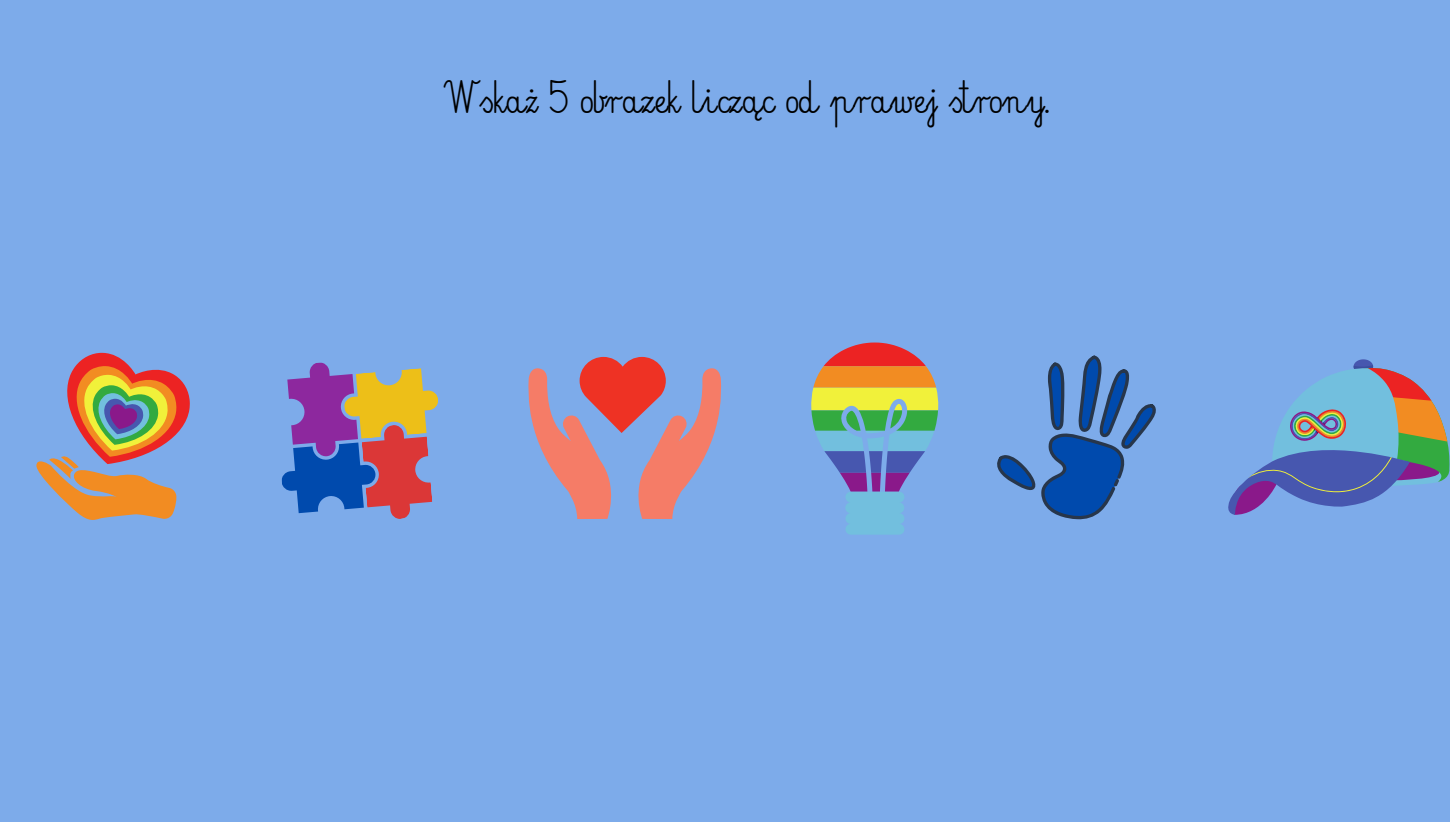 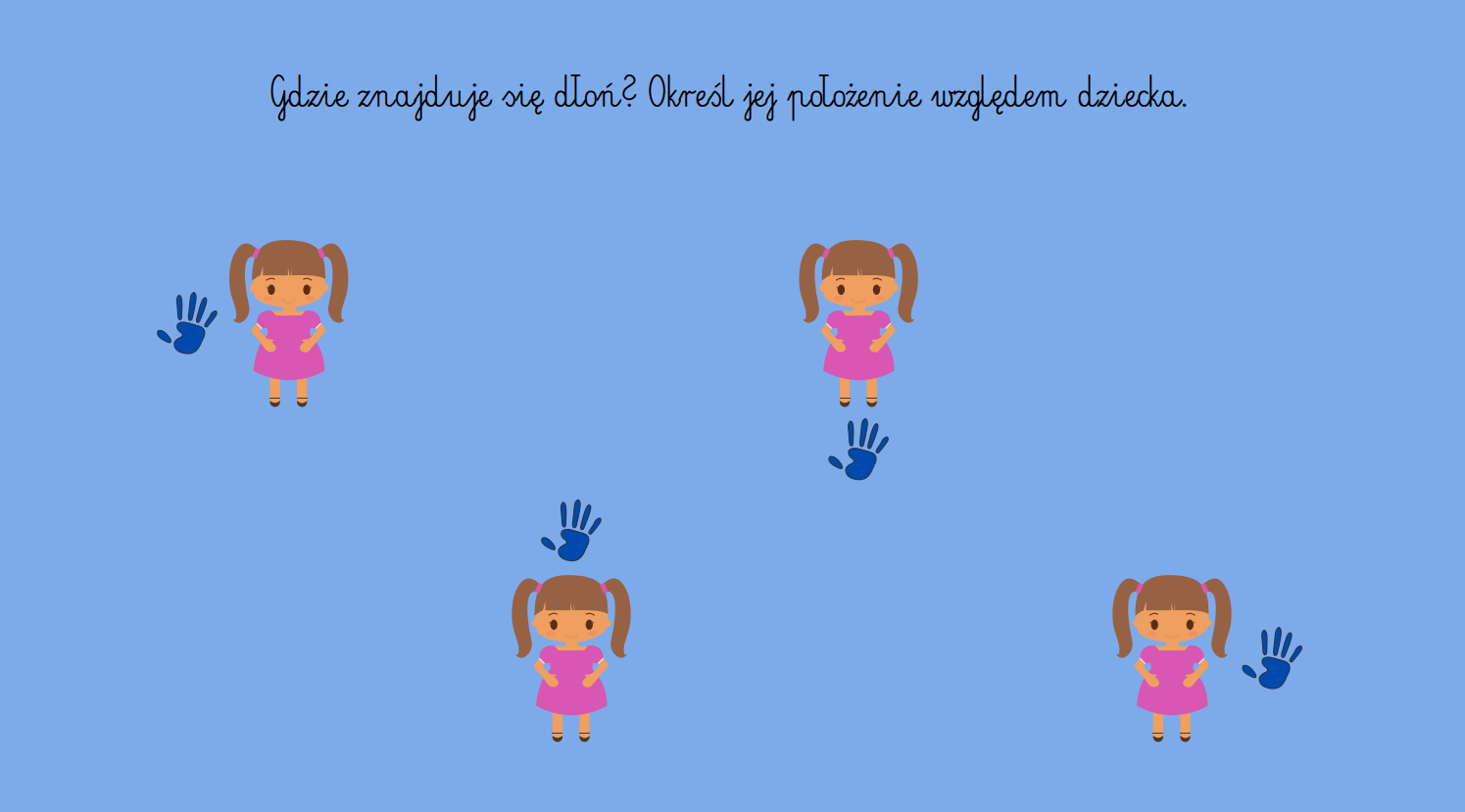 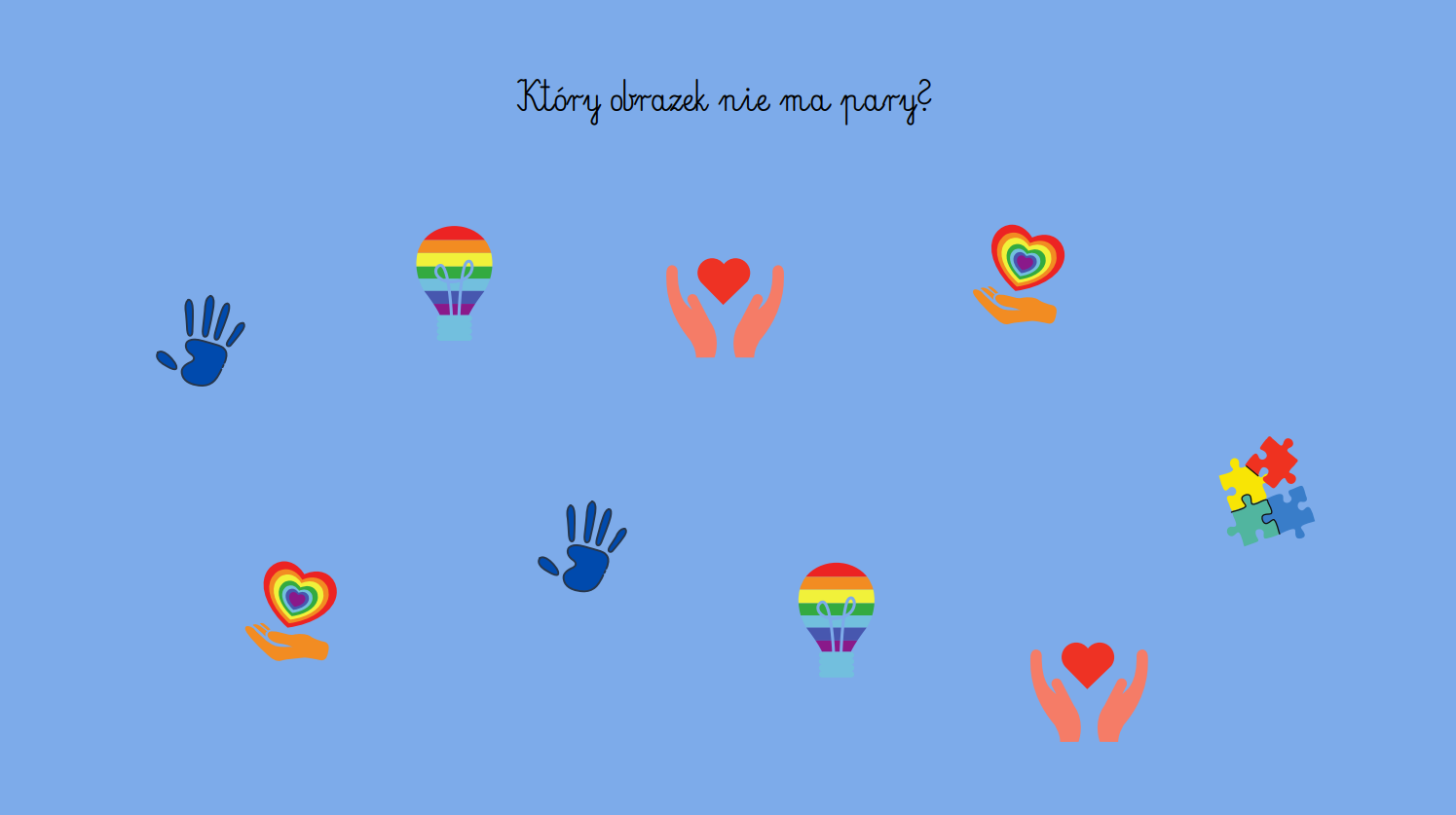 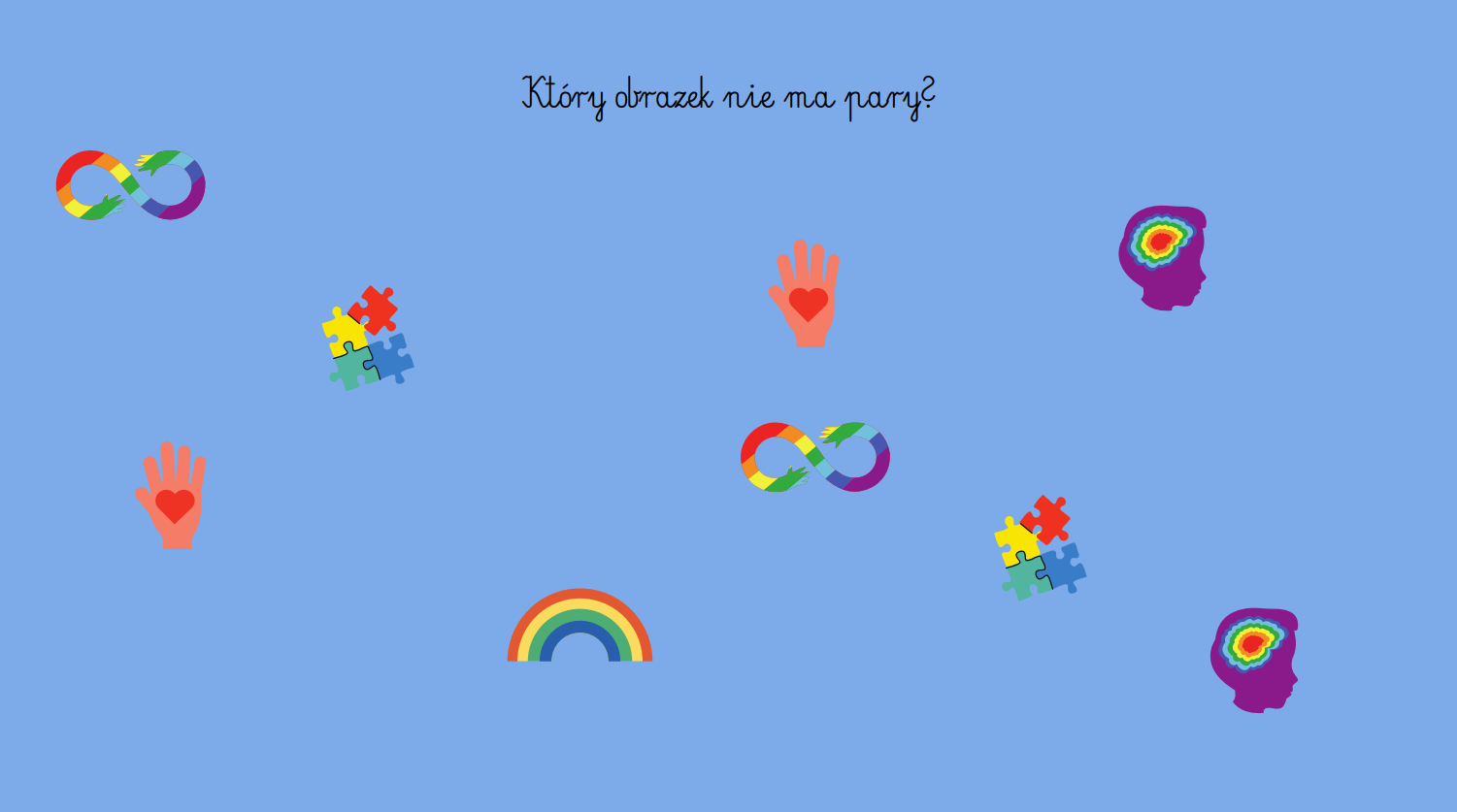 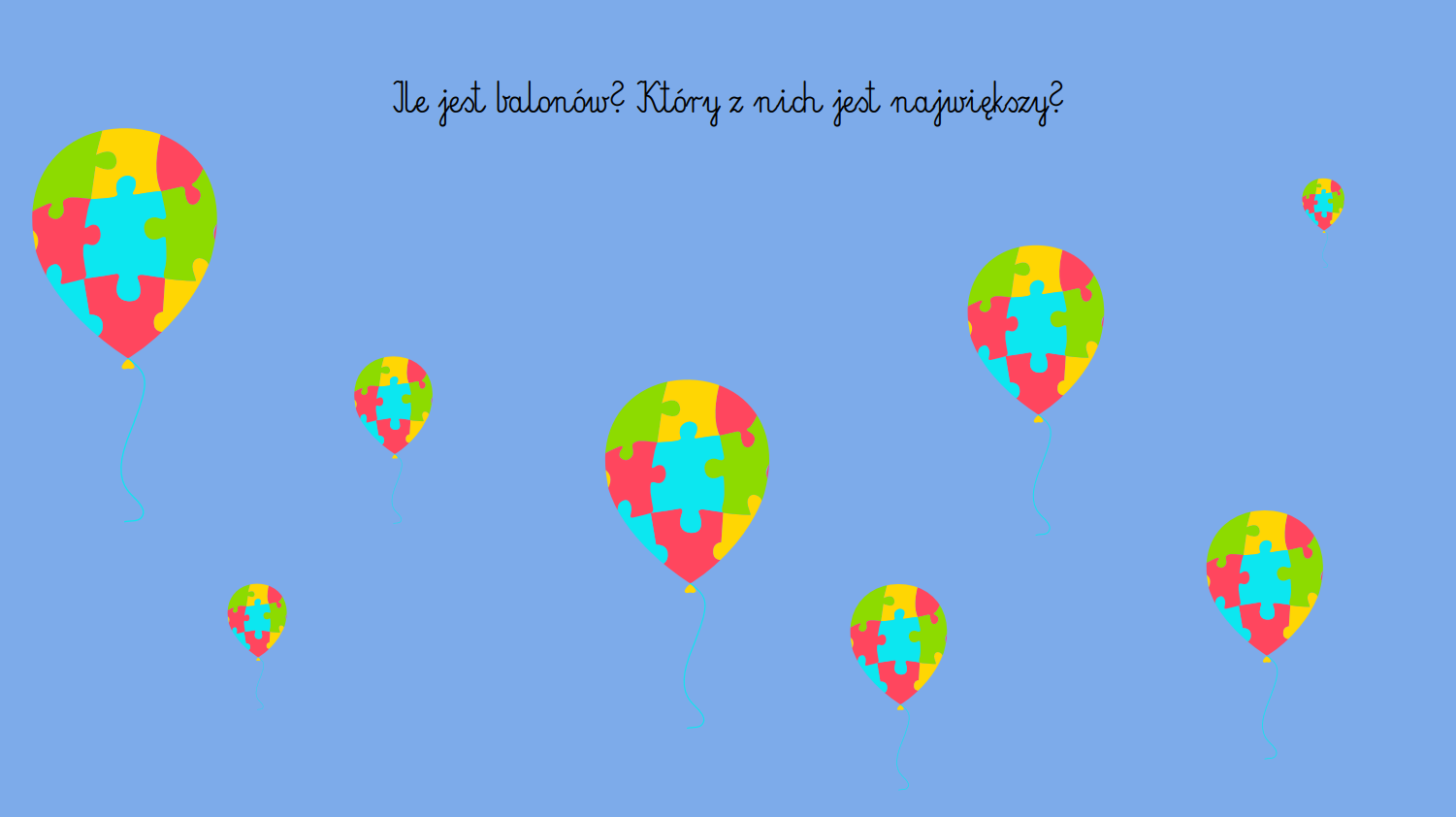 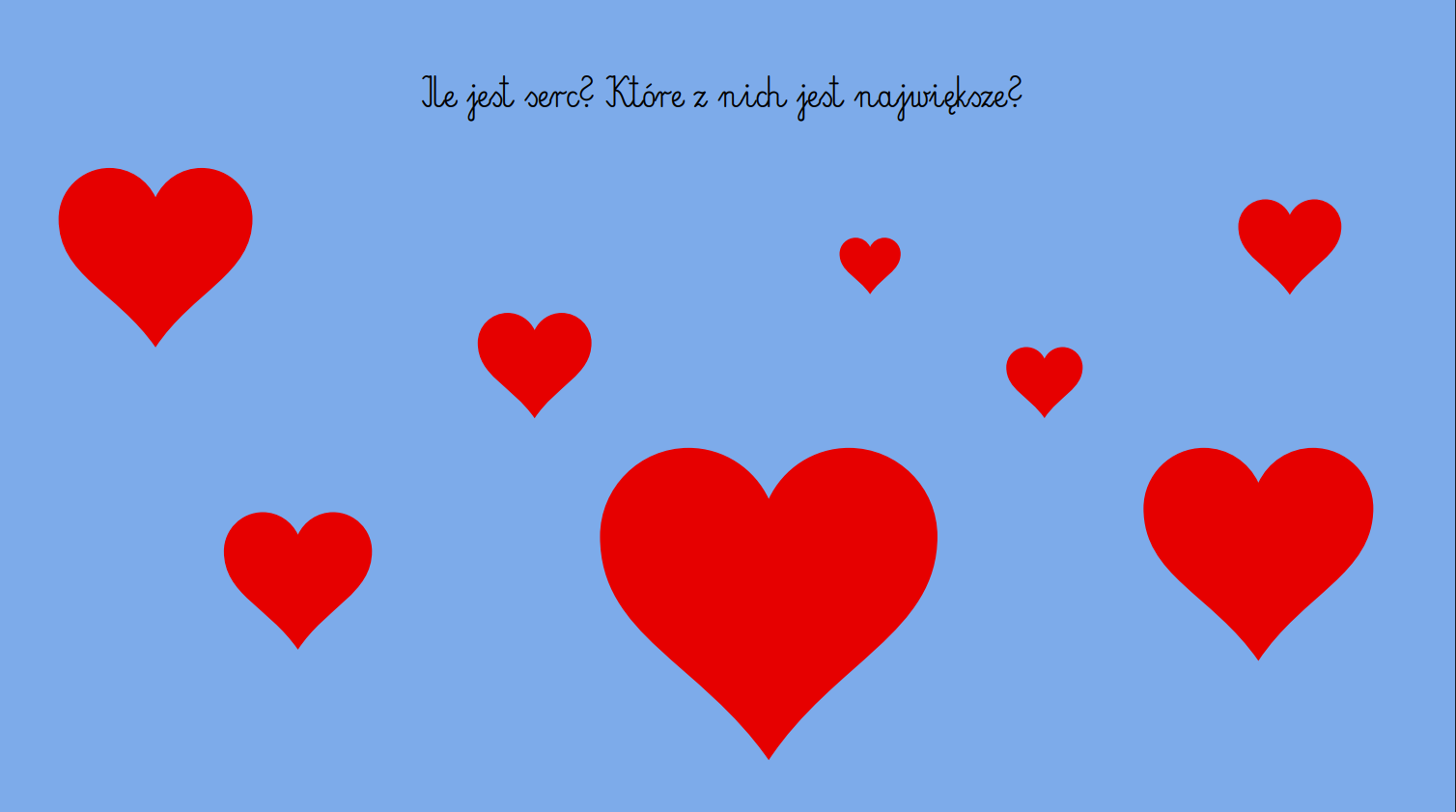 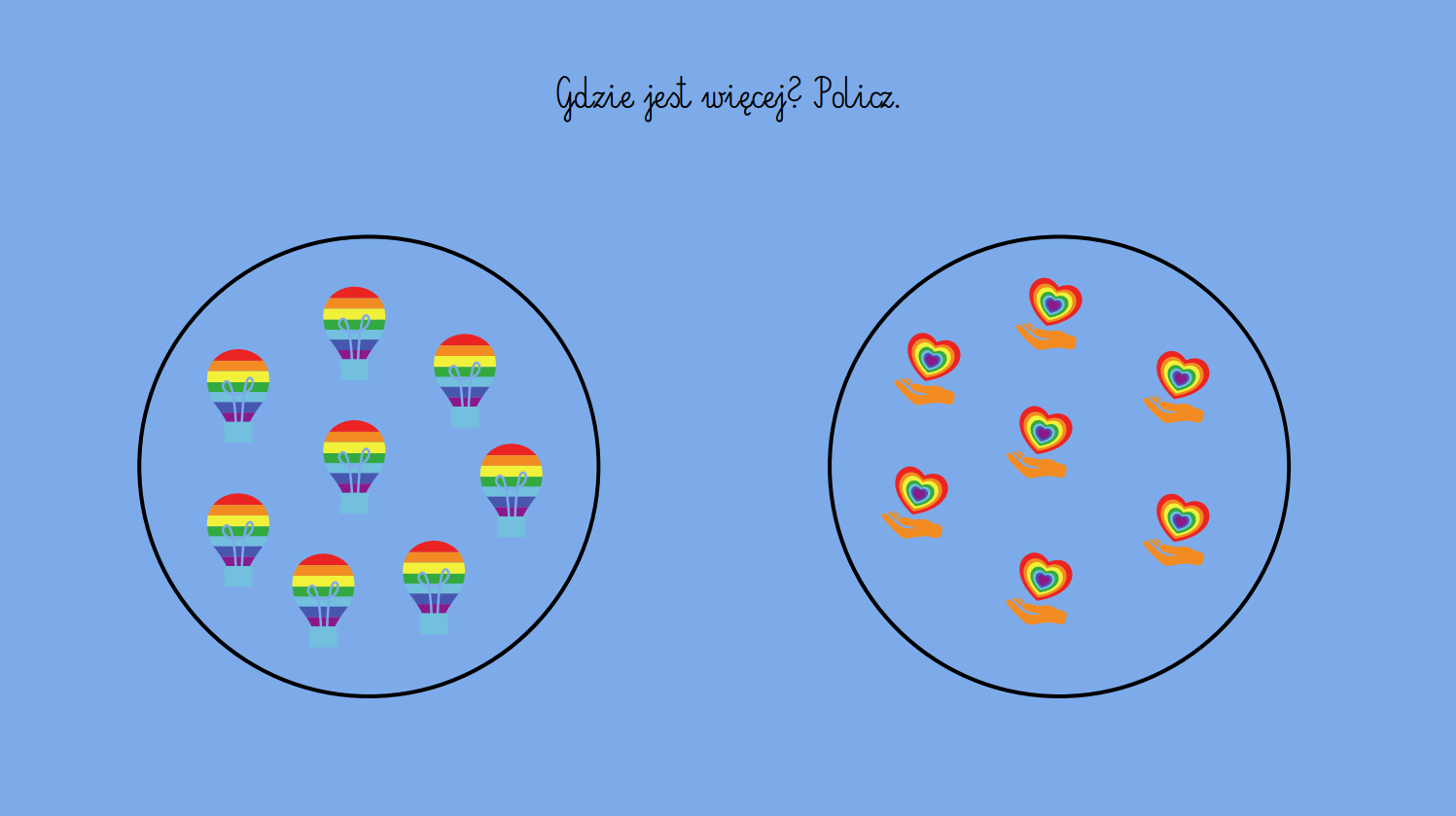 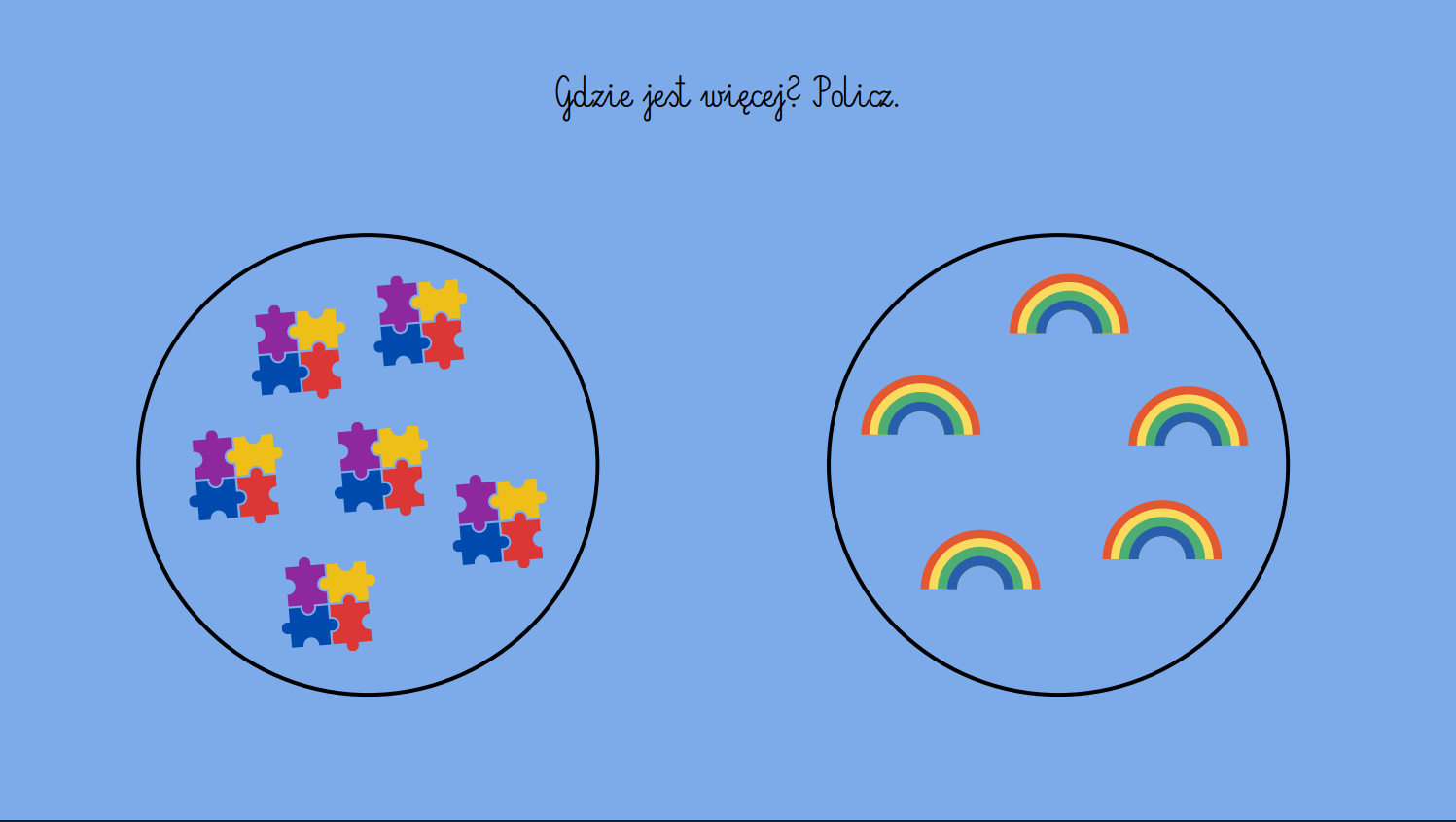 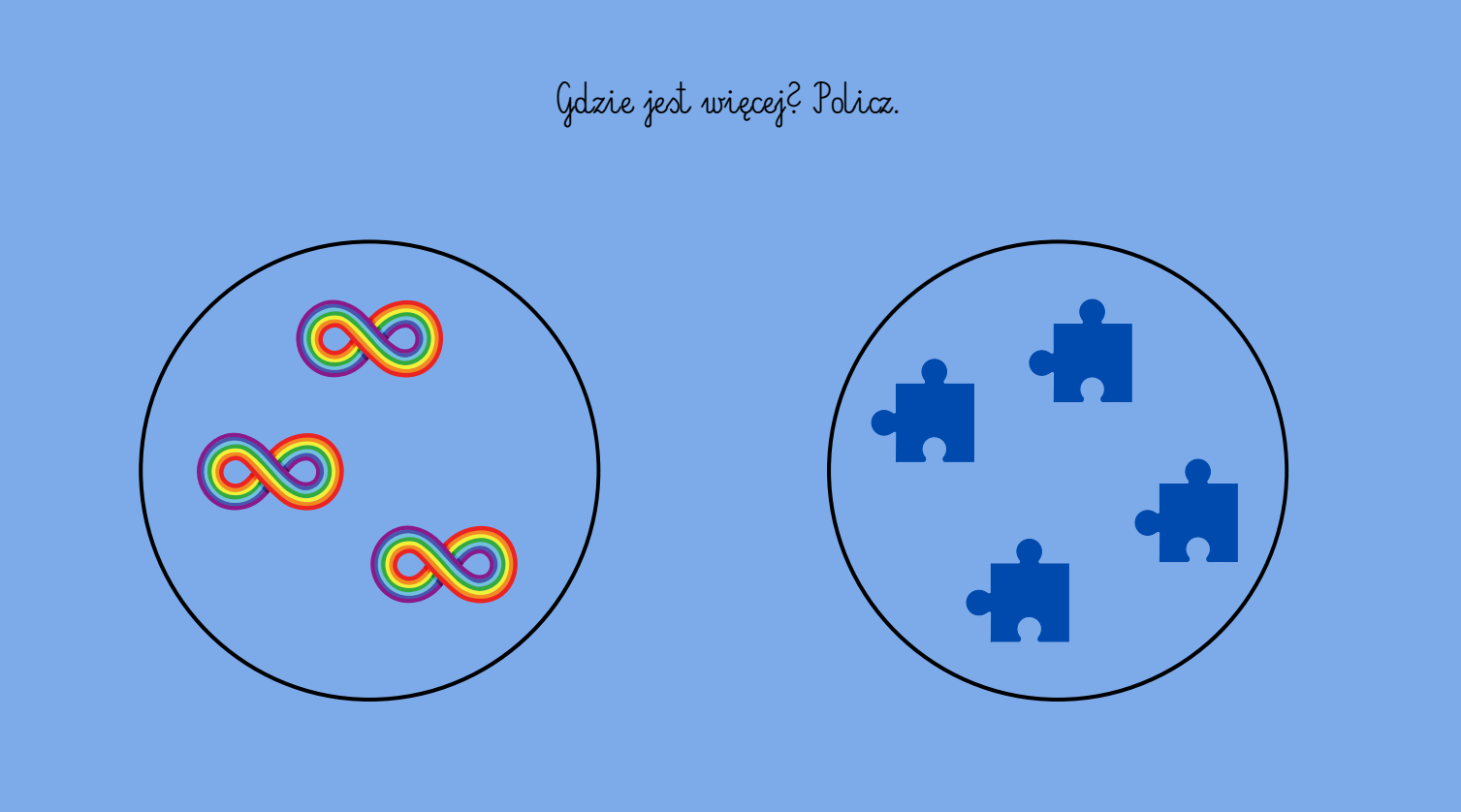 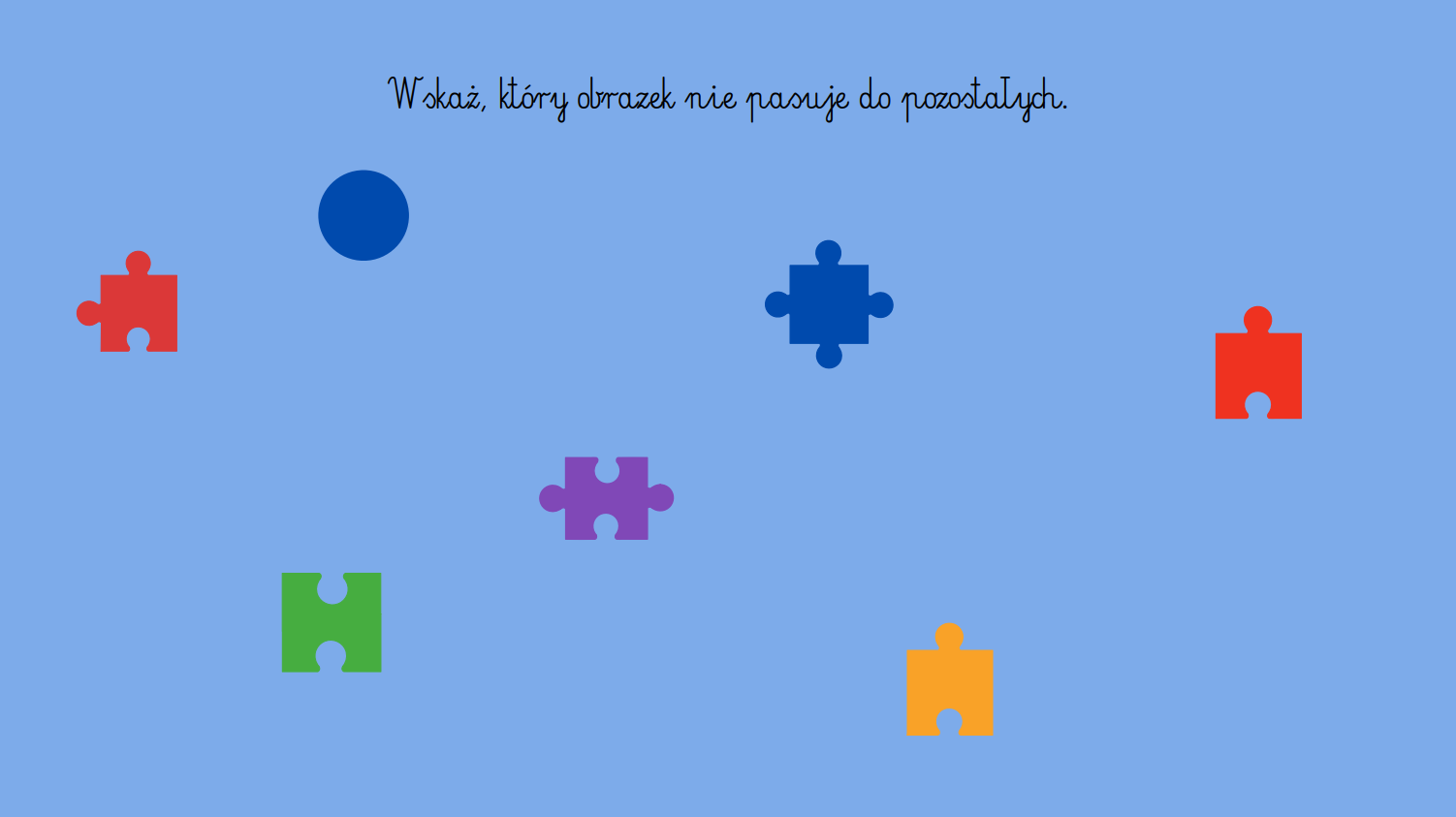 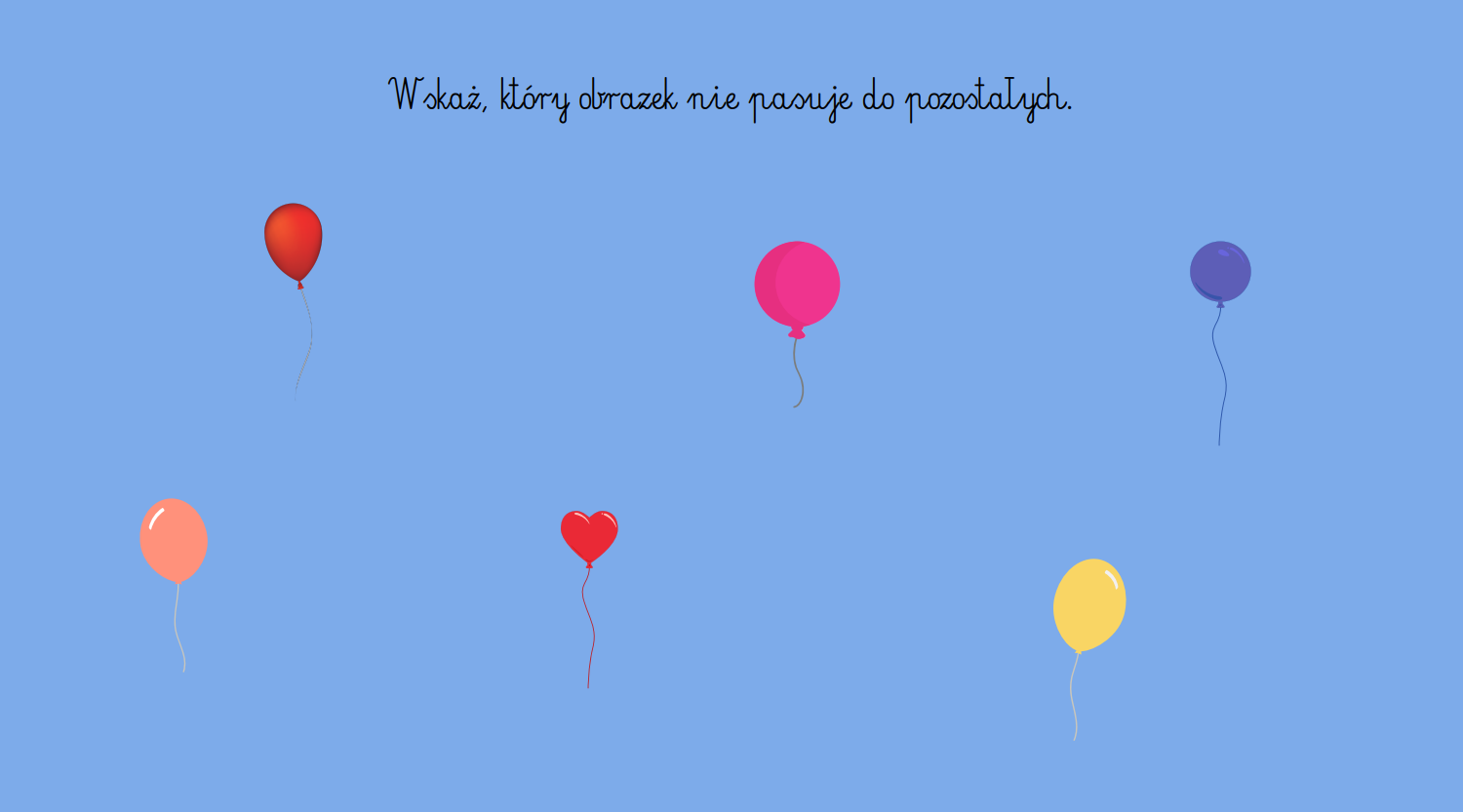 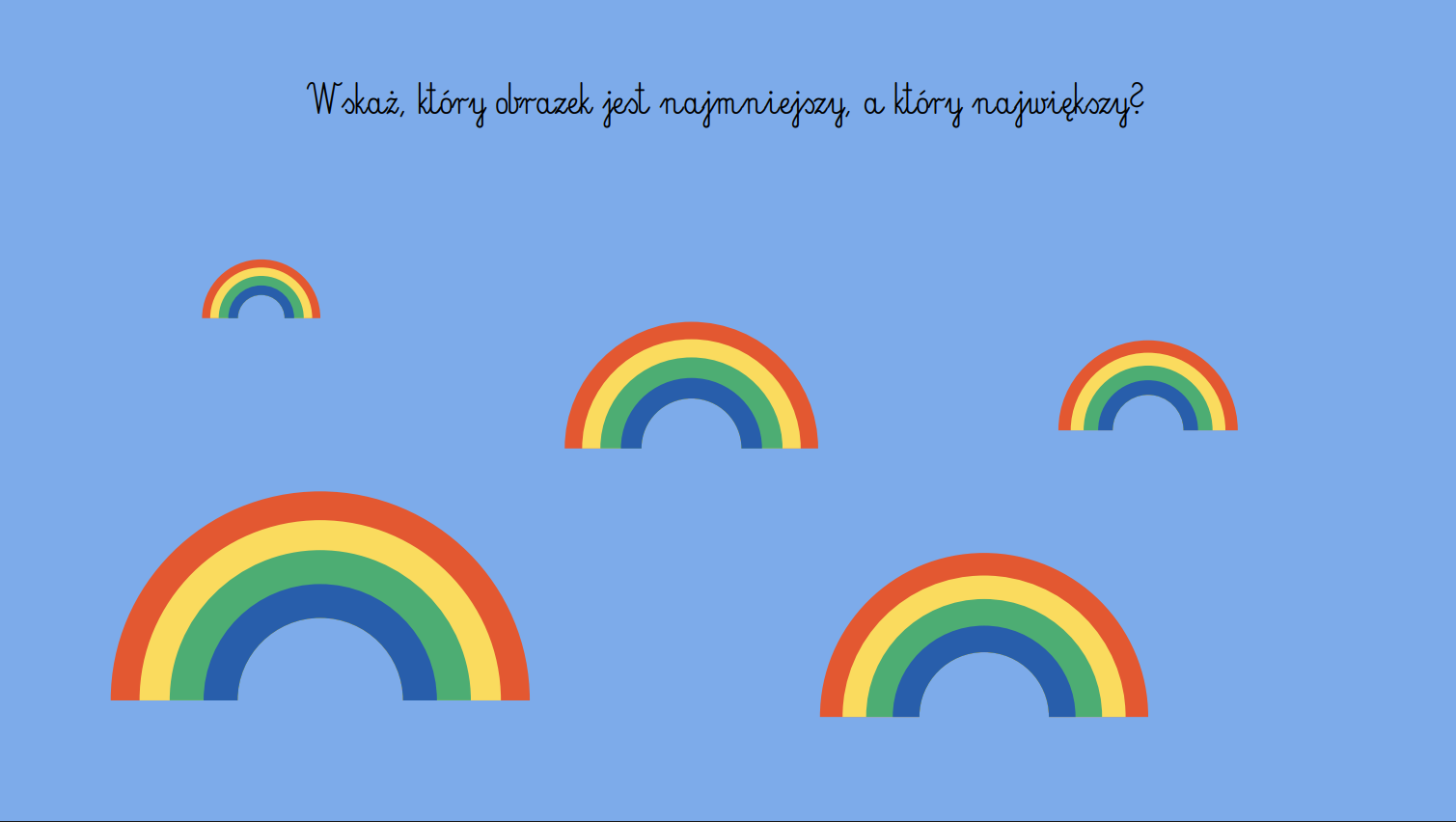 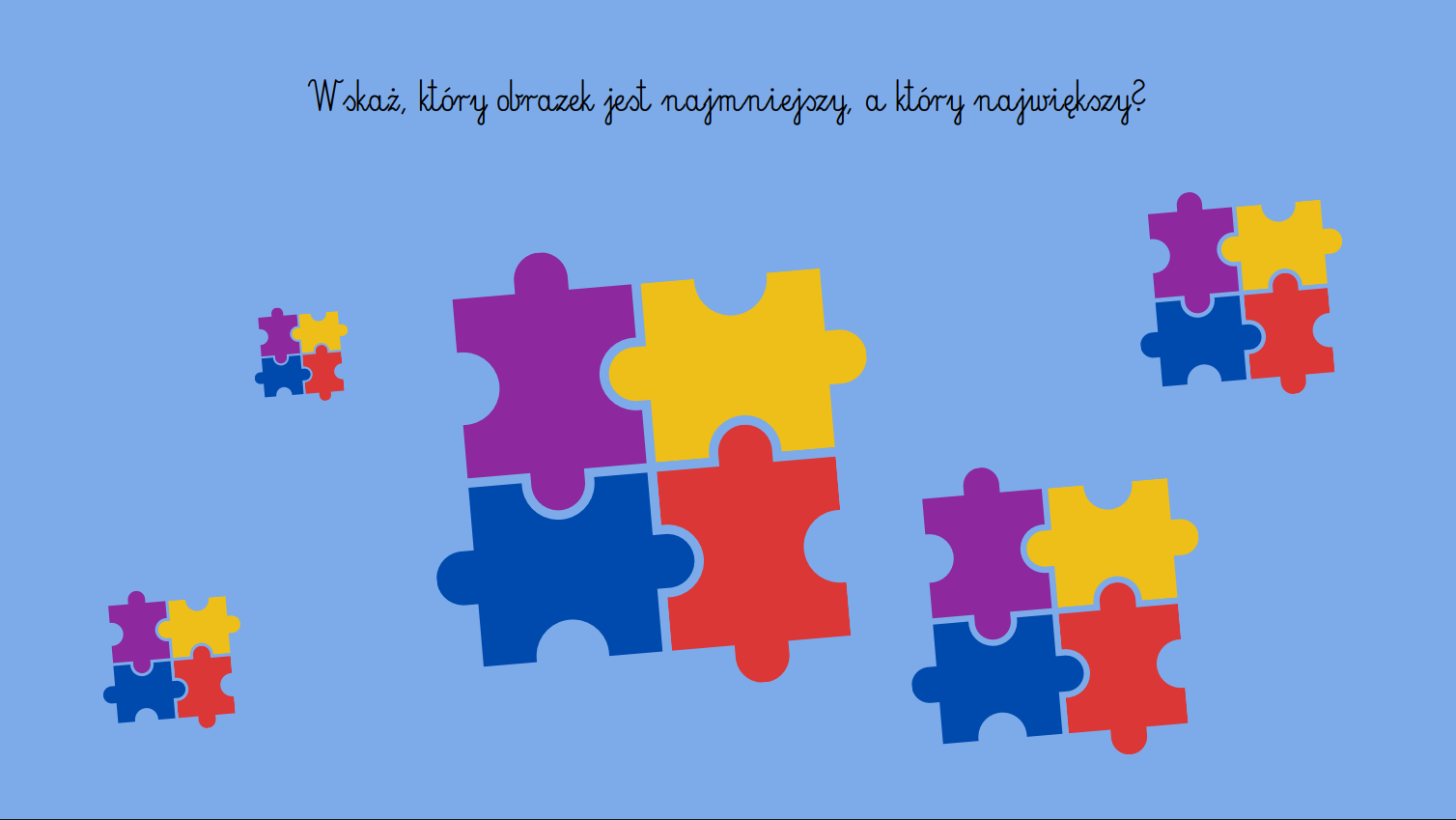 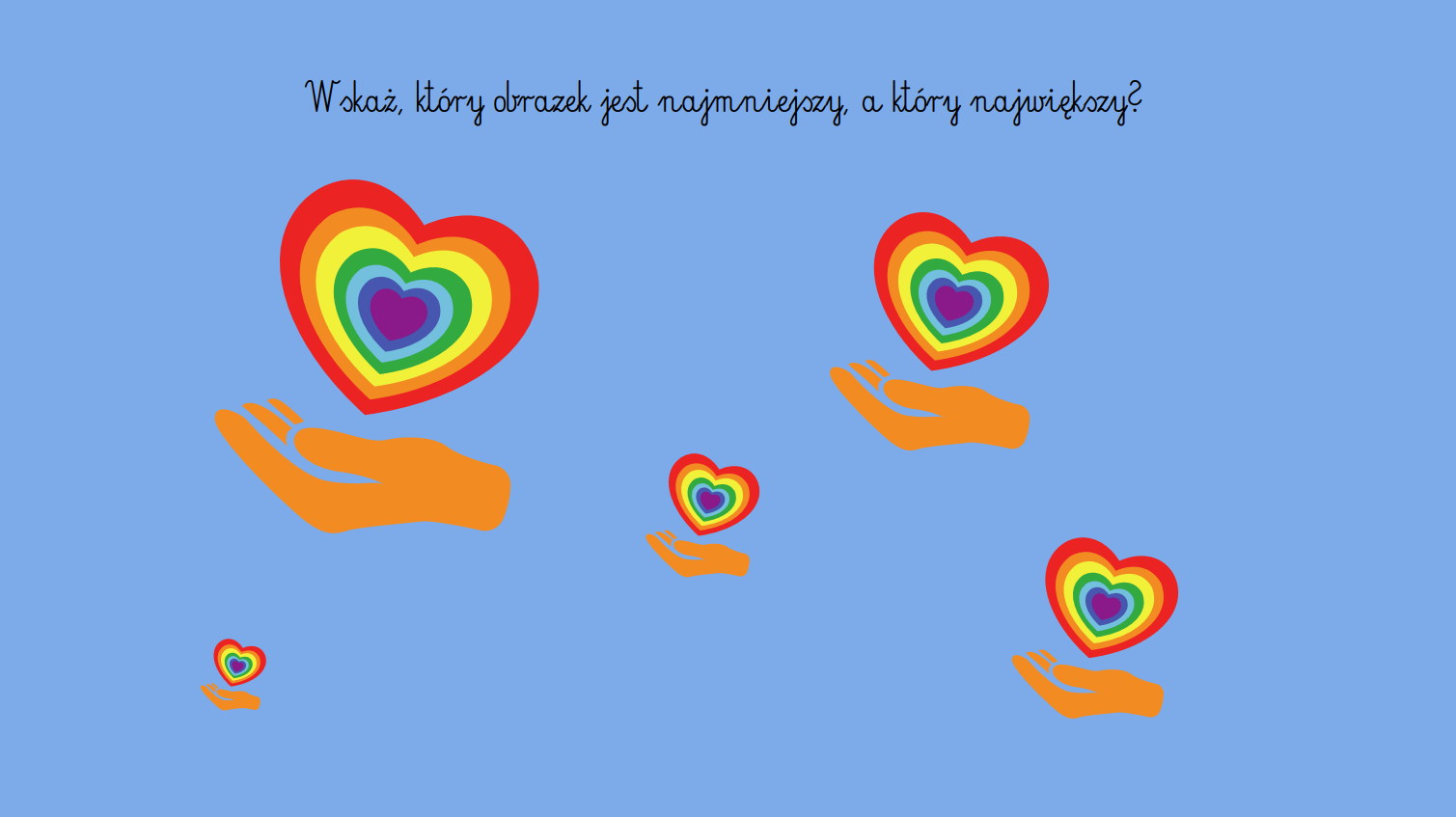 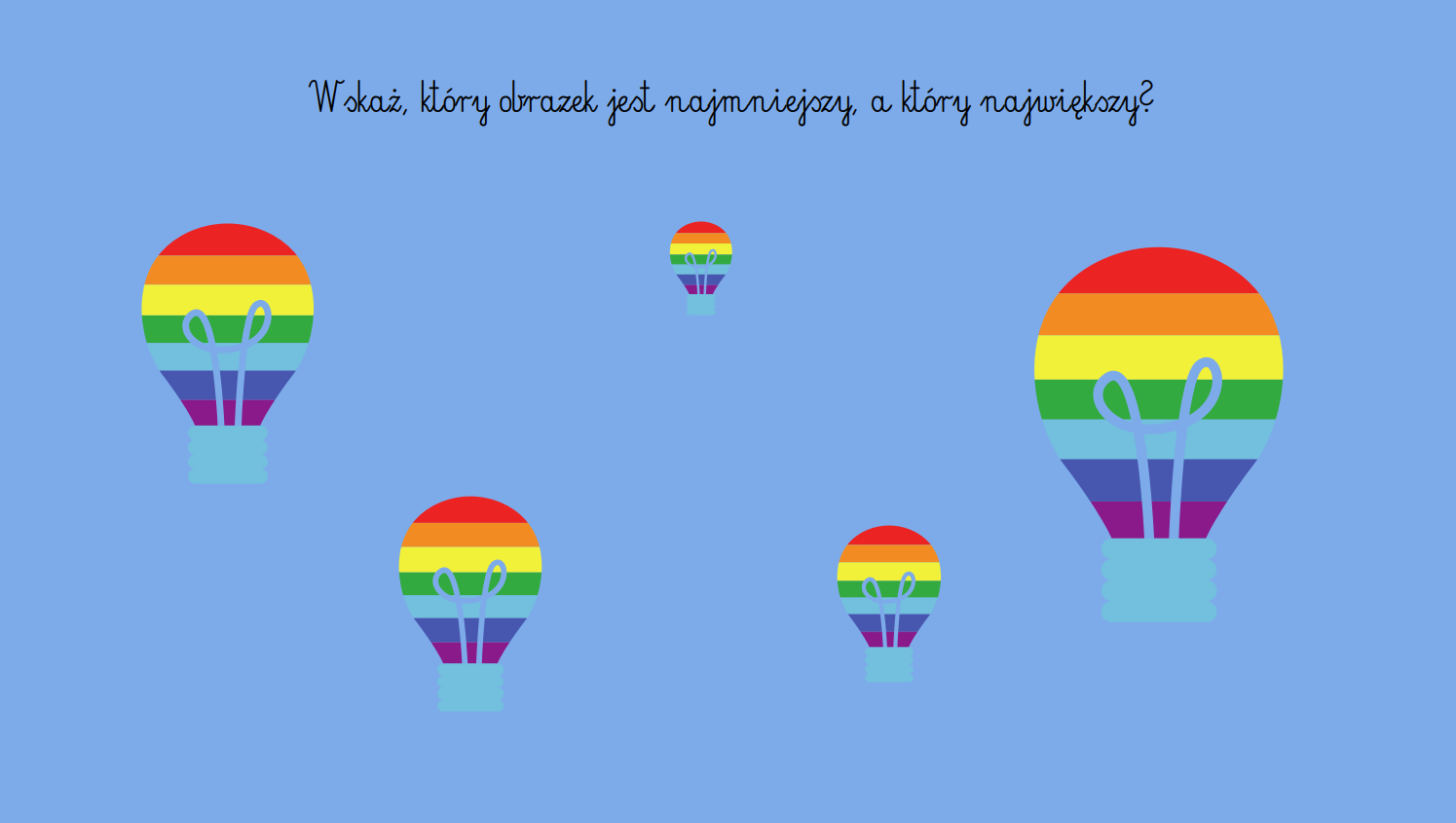